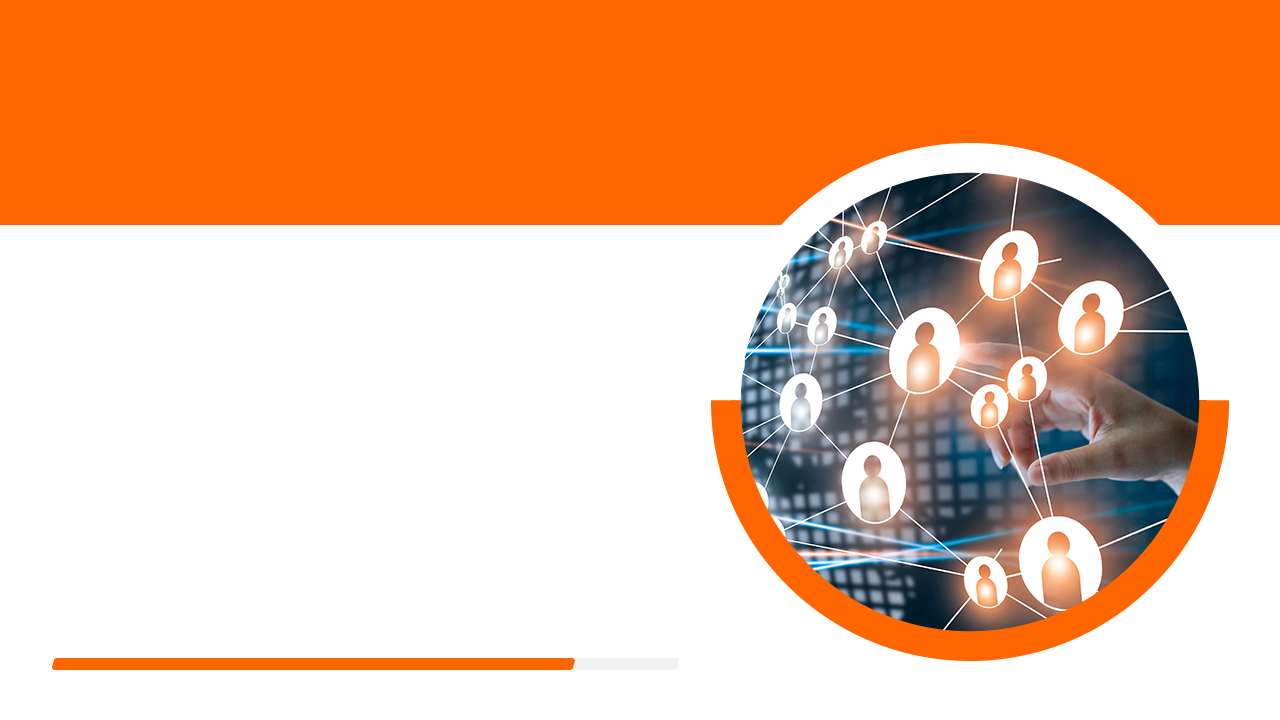 AULA 4
27/10 - Conceitos essenciais: gênese, estrutura, esquema, adaptação, assimilação, acomodação, equilibração, centração, e descentração, ação e operação.
Sueli Abreu
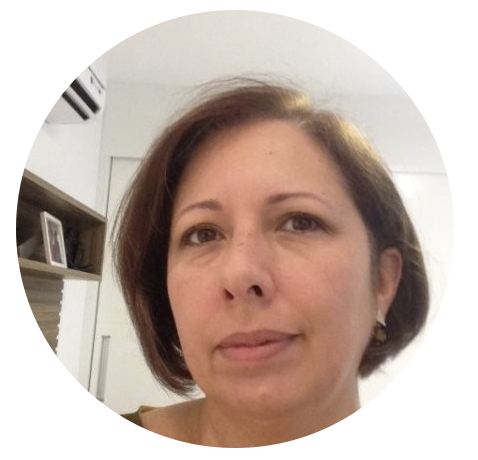 Psicopedagoga PUC-RJ, Mestre em 
Informática na Educação UFRJ/NCE 
e Diretora Pedagógica e Inovação 
da APDZ Educação e Tecnologia.
Trabalho em equipe – nossa assimilação, acomodação e adaptação
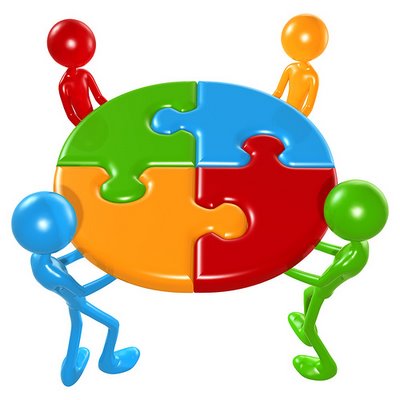 Assistir aos vídeos 1, 2 e 3 – 30’
Fazer uma apresentação dos conceitos com exemplos. 30’
Apresentar à turma – 30’
Conceitos essenciais (Leila e Juliana)
gênese, estrutura, esquema, adaptação, assimilação, acomodação, equilibração
Conceitos essenciais (Alda e Marina)
gênese, estrutura, esquema, adaptação, assimilação, acomodação, equilibração